Тема. Характеристика матеріально-технічної бази для організації процесу обслуговування
ПЛАН
Загальна характеристика матеріально-технічної бази для організації процесу обслуговування. 
Торгівельні приміщення закладів ресторанного господарства для споживачів. 
Устаткування закладів ресторанного господарства для організації процесу обслуговування.
1.Загальна характеристика матеріально-технічної бази для організації процесу обслуговування
Раціональне й економне використання матеріально-технічних і трудових ресурсів ресторанів, спрямоване на зниження рівня витрат, дозволяє підвищити ефективність виробництва в цілому без додаткових вкладень. 
Вирішення цього питання є одним із найважливіших завдань менеджменту ресторанного бізнесу. 
Раціональне використання матеріально-технічних і трудових ресурсів – це сукупність заходів, методів, факторів і принципів, які забезпечують зниження витрат на одиницю ресторанної продукції.
Матеріально-технічна база для організації обслуговування споживачів у будь-якому закладі ресторанного господарства включає такі елементи: 
приміщення, в яких безпосередньо здійснюється процес обслуговування;

устаткування;

засоби та предмети праці, які використовуються для здійснення процесу обслуговування.
Торгівельні приміщення закладів ресторанного господарства
Вестибюль – перше приміщення куди потрапляє споживач
починається обслуговування відвідувачів;
примикають гардероб і туалетні кімнати;  
при його плануванні враховують площу зали ресторану.
Неприпустима мала площа вестибюля, коли гостям доводиться чекати обслуговування в гардеробі й вільних місць у залі в тіснім приміщенні, що негативно позначається на якості обслуговування й настрої відвідувачів ресторану.
Площа   повинна рівнятися приблизно чверті площі залу (з розрахунку 0,3-0,4 кв. м на одне посадкове місце).

Встановлююь зеркала м’які меблі  (крісла, напівкрісла, бенкетки), журнальні столики.  
Інтер’єр вестибюля повинен відповідати головному напрямку ресторану.
Вестибюль
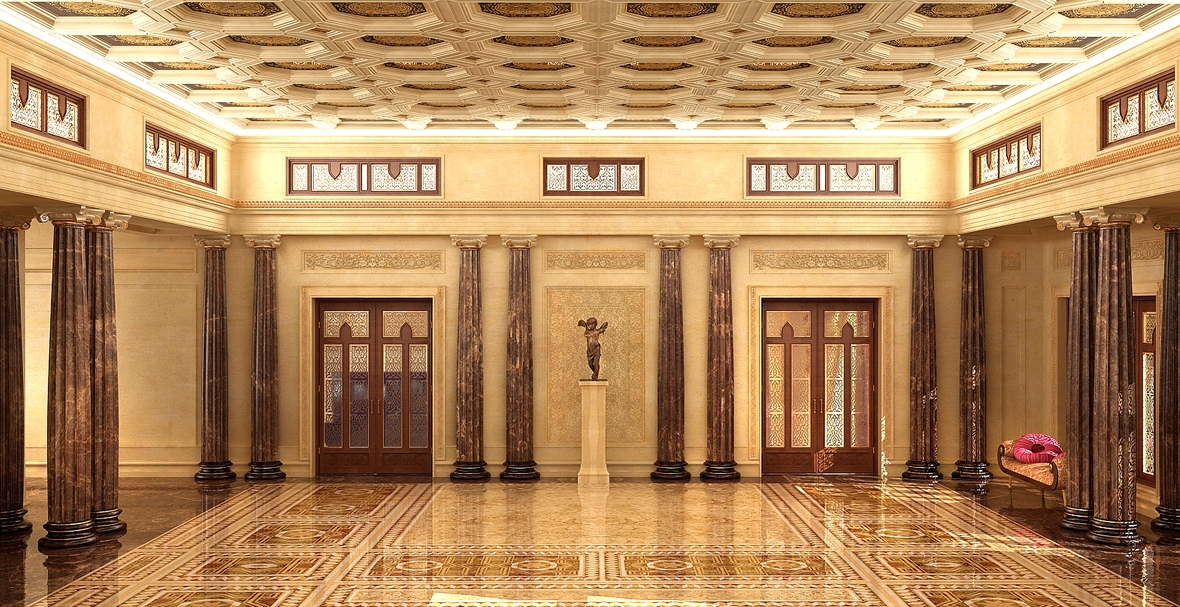 Вестибюль
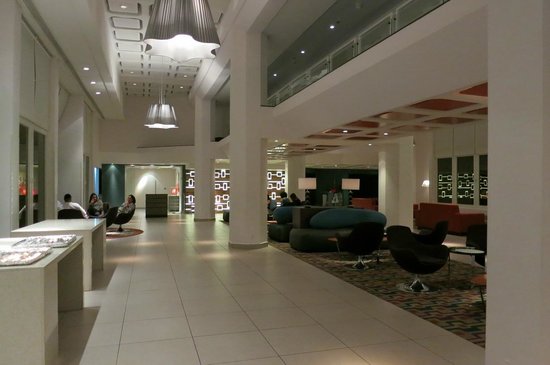 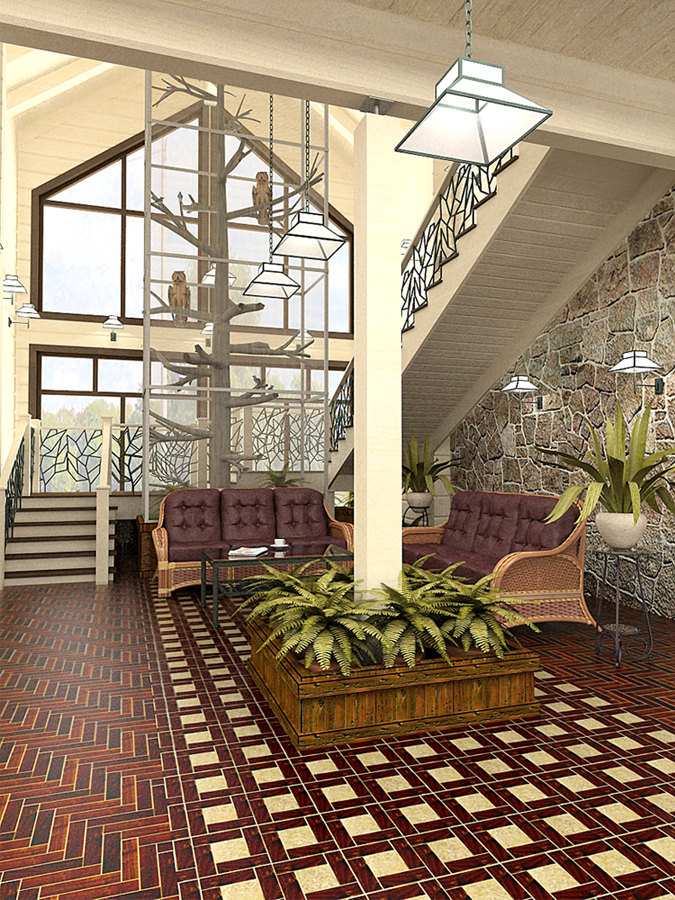 Вестибюль
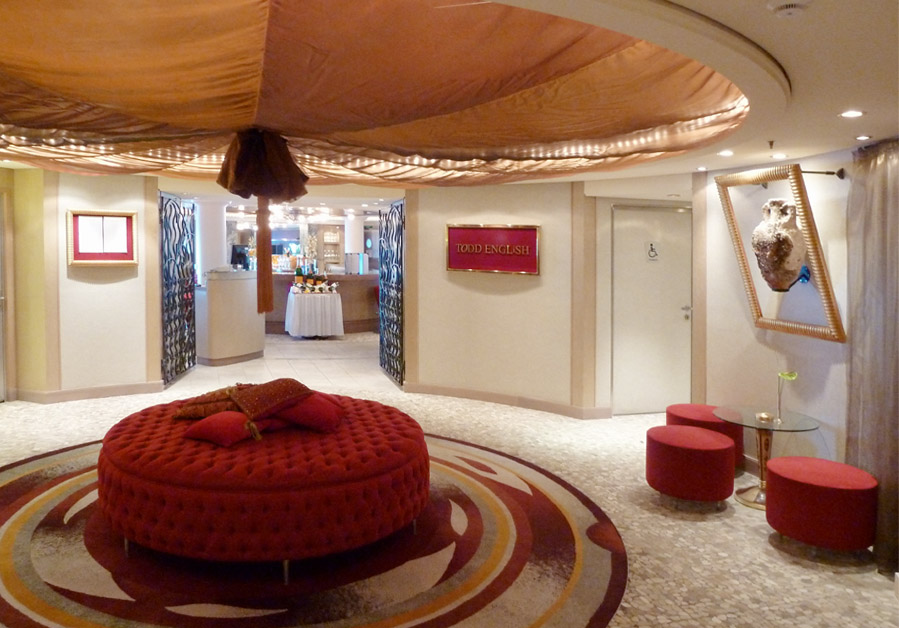 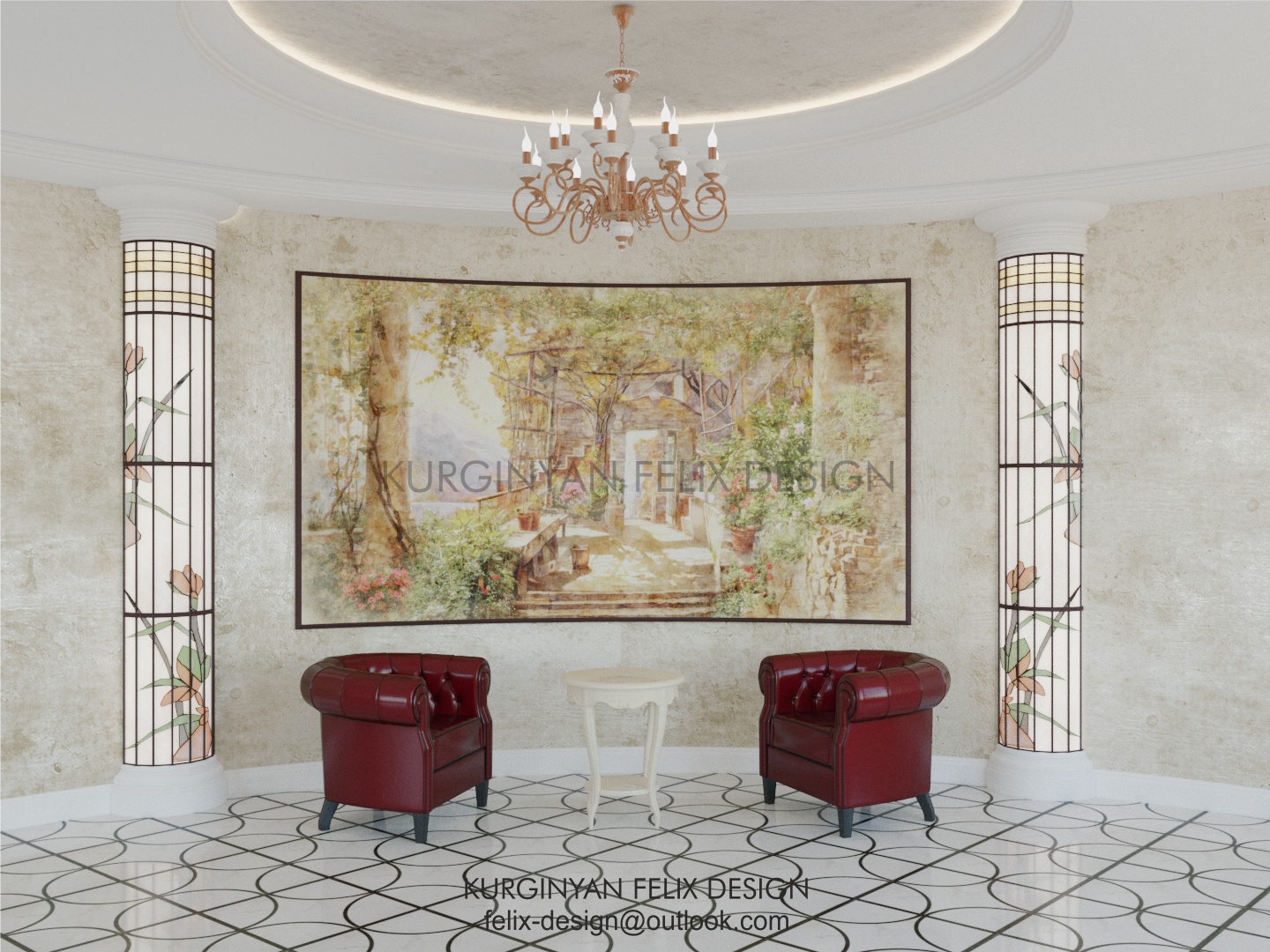 Вестибюль ресторану “Тернопіль”
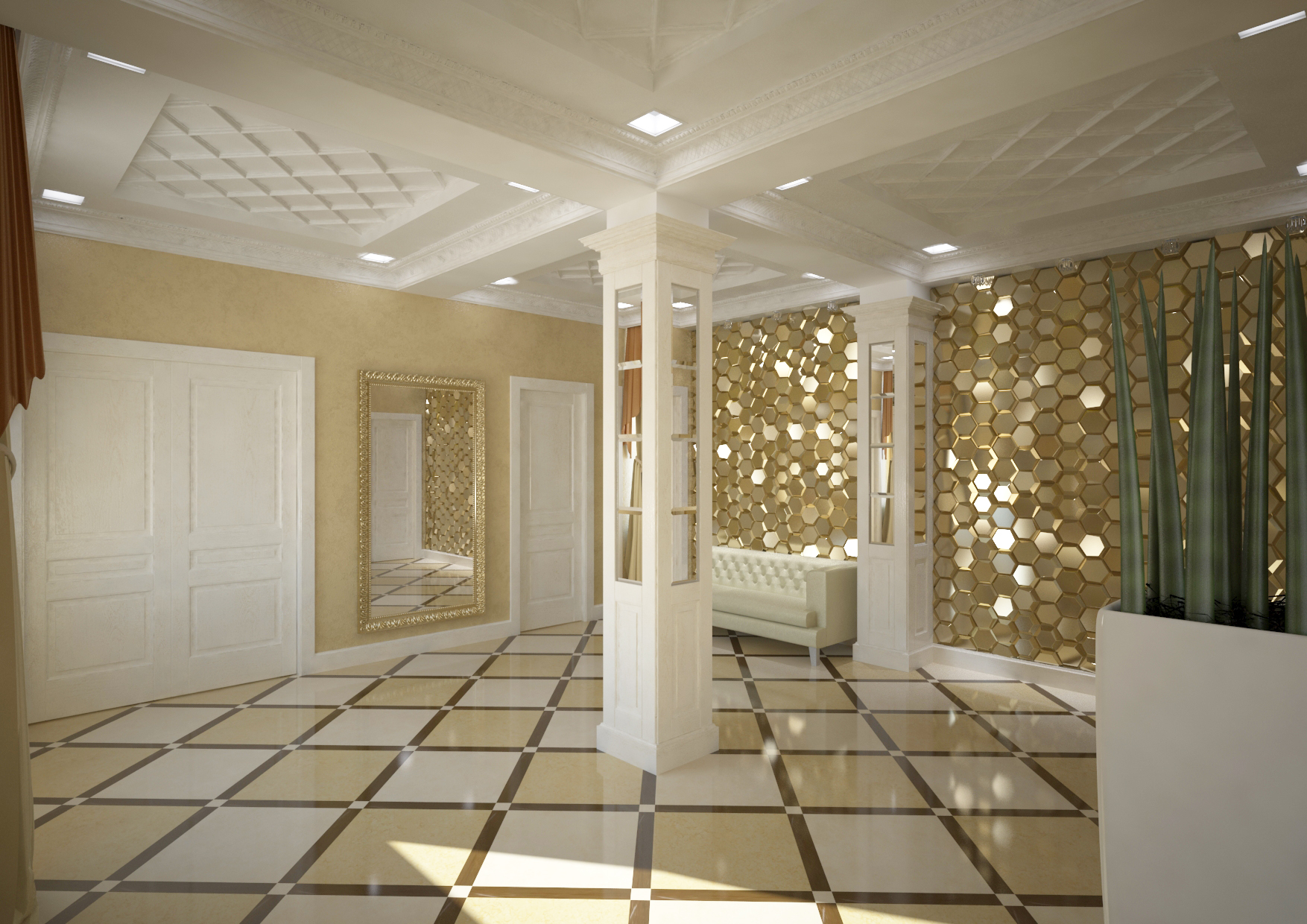 Вестибюль
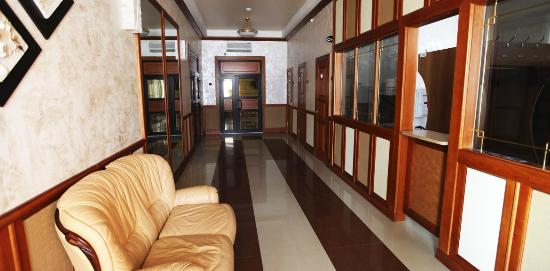 Гардероб
Розташовують при вході у вестибюль, іноді в залі вестибюля. 
Кількість місць у гардеробі має відповідати кількості місць у всіх залах ресторану в період найбільшого напливу гостей. 
Гардероб обладнується металевими двосторонніми вішалками.
 Відстань між вішалками має бути не менш 70 см. Гачки вішалок розташовують на відстані 1,5 м від підлоги. 
Гачки й номерки можуть бути виготовлені по індивідуальнім замовленню. 
Сумки, портфелі кладуть у шафи-гнізда. Гардероб повинен мати устаткування для зберігання змінного взуття.
Гардероб
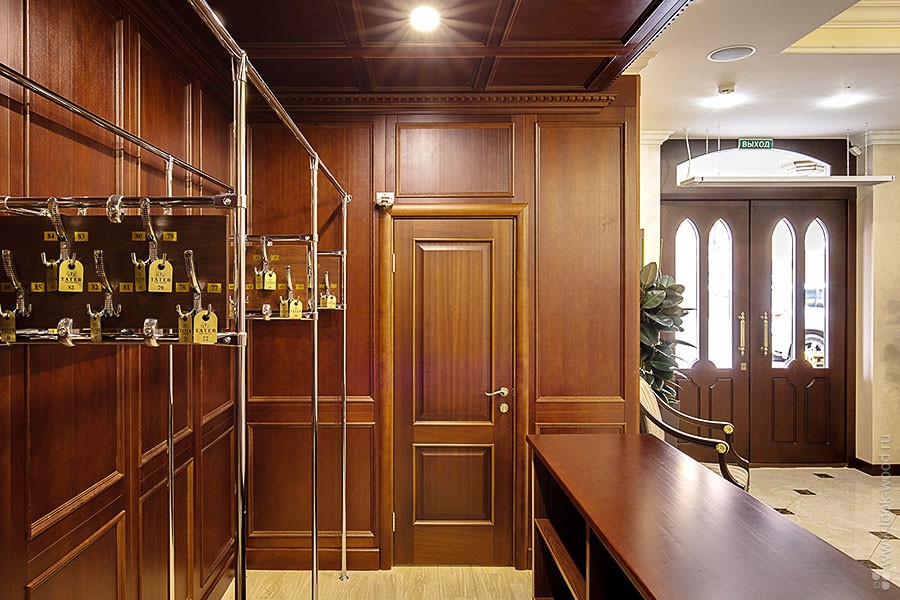 Туалетні кімнати
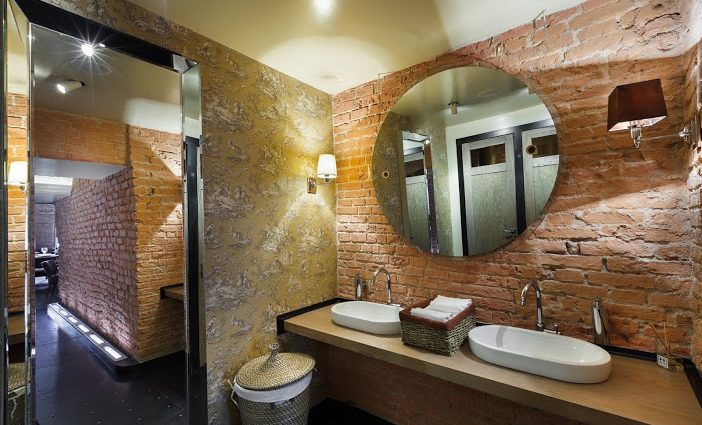 Туалетні кімнати
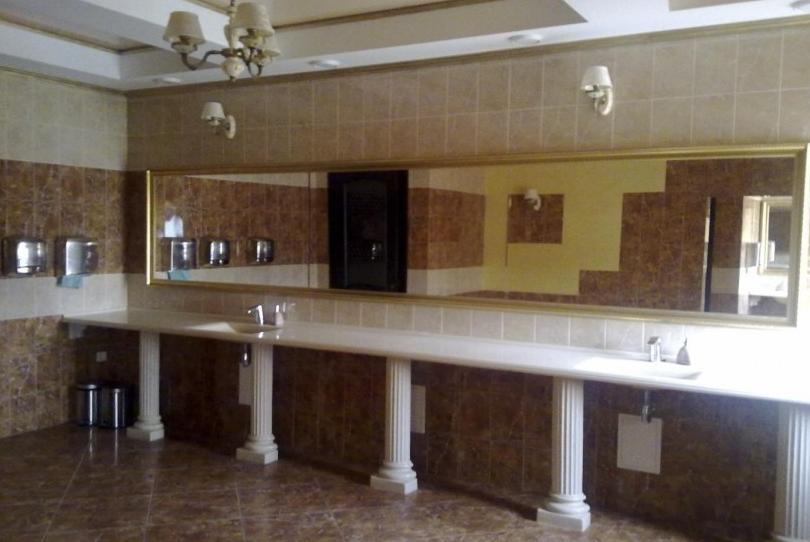 Аванзал (зала очікування)
Очікуючи один одного, гості ресторану можуть посидіти, відпочиваючи в аванзалі.
Використовують для очікування вільних місць у залі ресторану.
Для зустрічі гостей при організації прийомів, бенкетів, весільних і інших вечорів. 
Інтер’єр аванзалу, його художнє оформлення повинне бути фактично пов’язане з декоративним  оформленням основної зали. 
Обладнують аванзалу м’якими меблями, журнальними столиками. Крісла в аванзалі повинні бути пристосовані для відпочинку, з підлокітниками й висотою сидіння набагато менше (а глибиною більше).
Аванзал
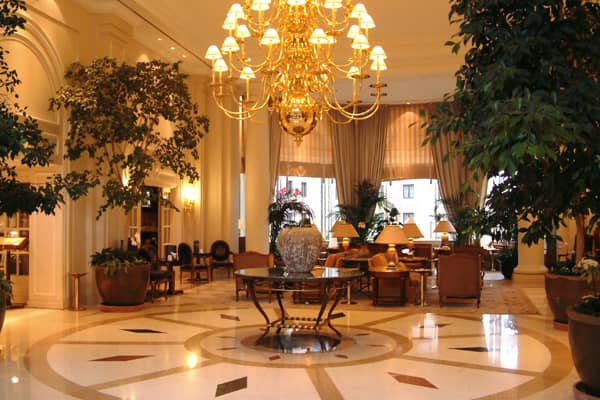 Аванзал
Торгівельна зала ресторану
Це основне приміщення, де обслуговують відвідувачів. 
Архітектурне і декоративне рішення повинно налаштовувати на відпочинок.
Гармонійне поєднання стін, стелі, підлоги, штор, меблів, оригінального освітлення – все повинно викликати бажання у  гостя побувати тут ще раз. 
Зал ресторану архітектори не випадково порівнюють із сценою, де діючі особи – офіціанти,  бармени, адміністратори, а глядачі – відвідувачі.
Торгівельна зала ресторану «Тернопіль»
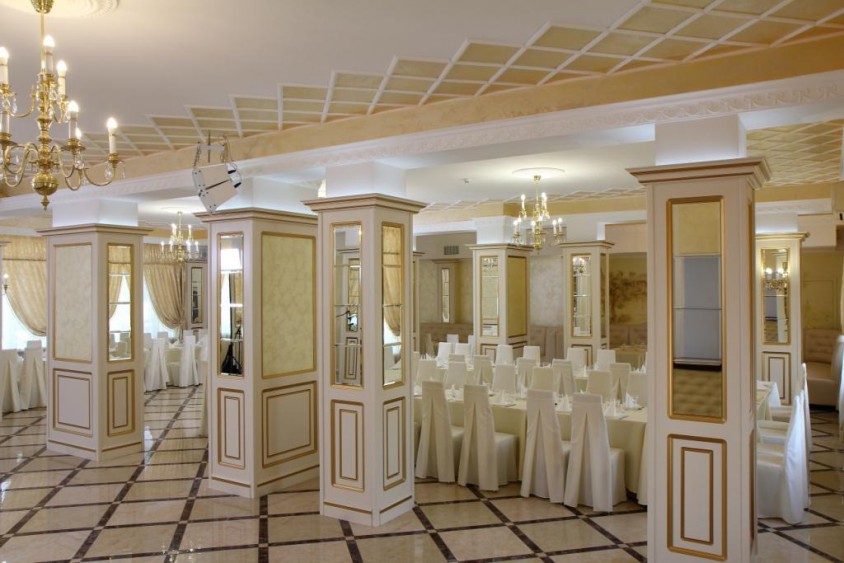 Зала ресторану «Панорама»
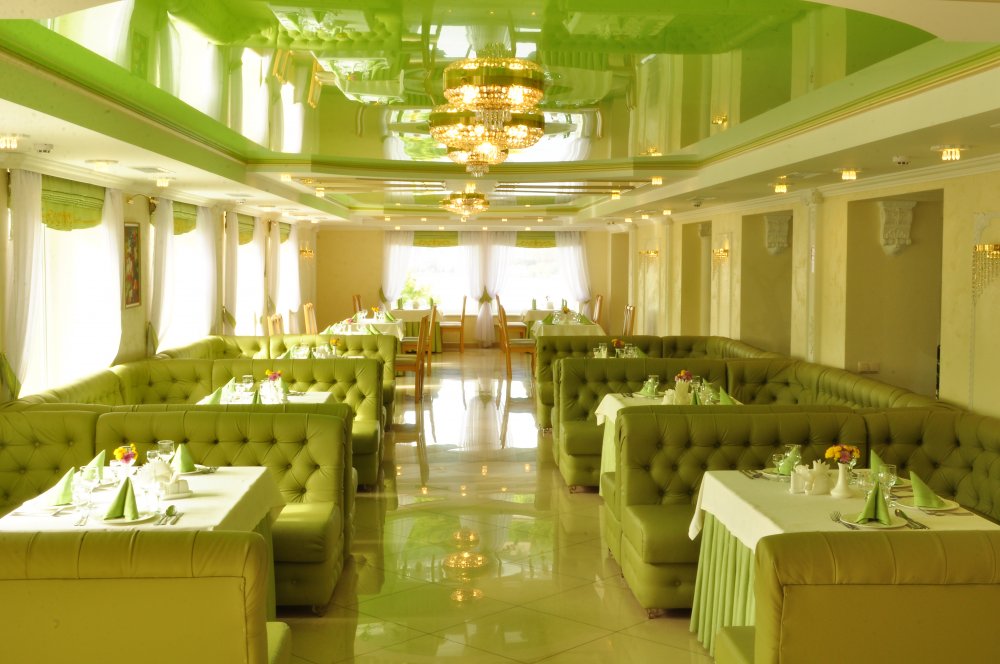 Зала ресторану «Тропік»
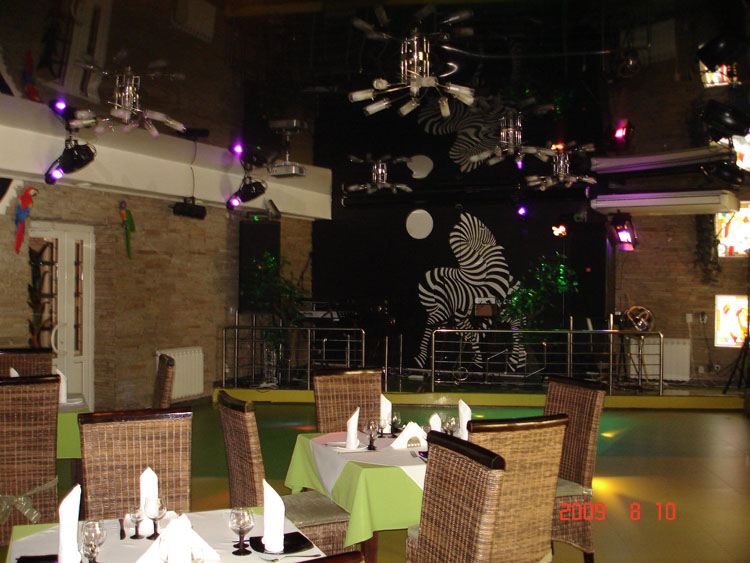 Ресторан «Галич»
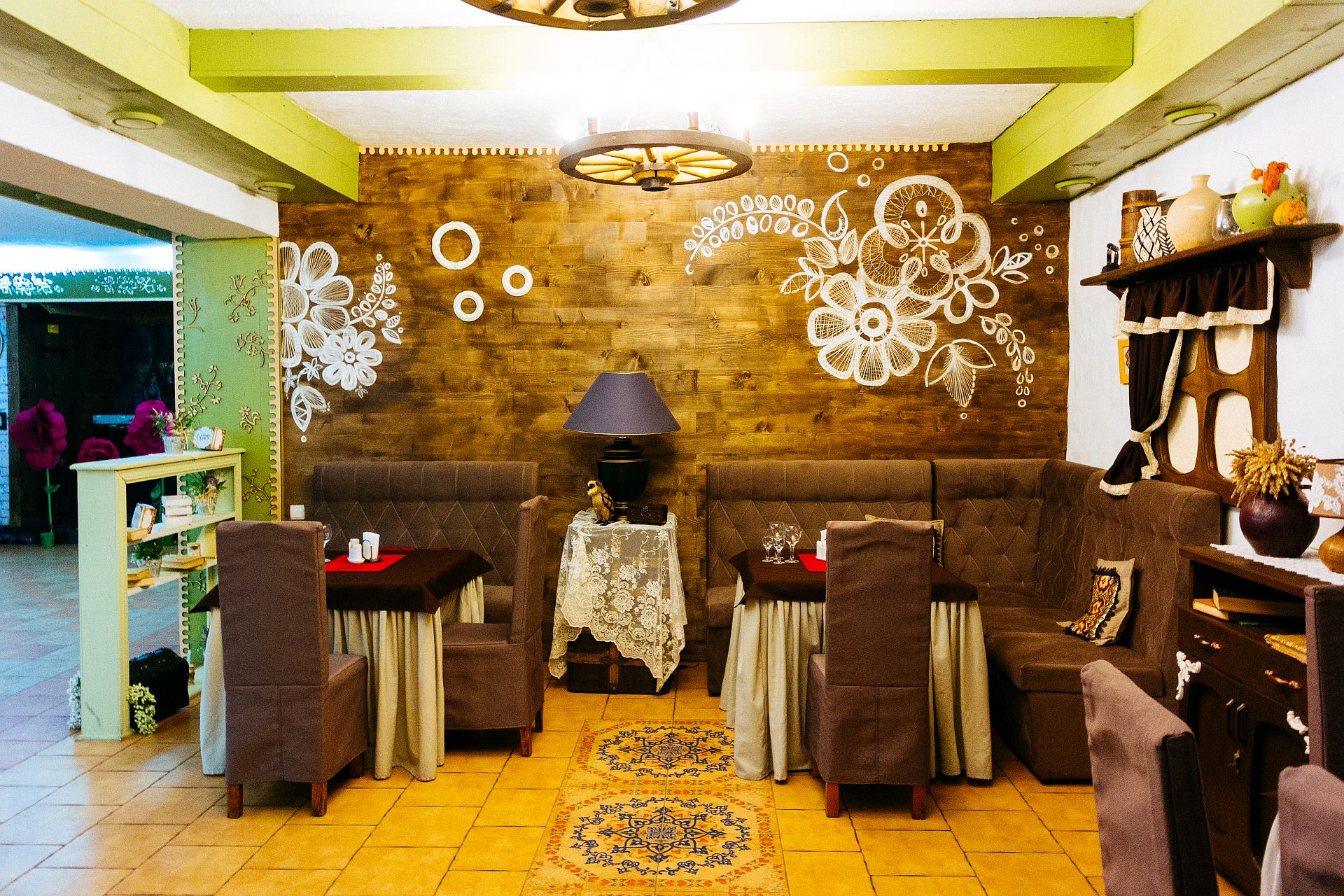 Ресторан “Онікс”
Ресторан «PALLADA»
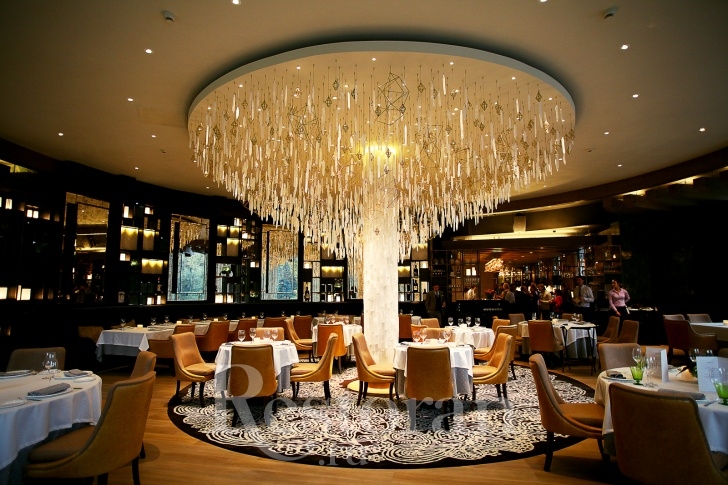 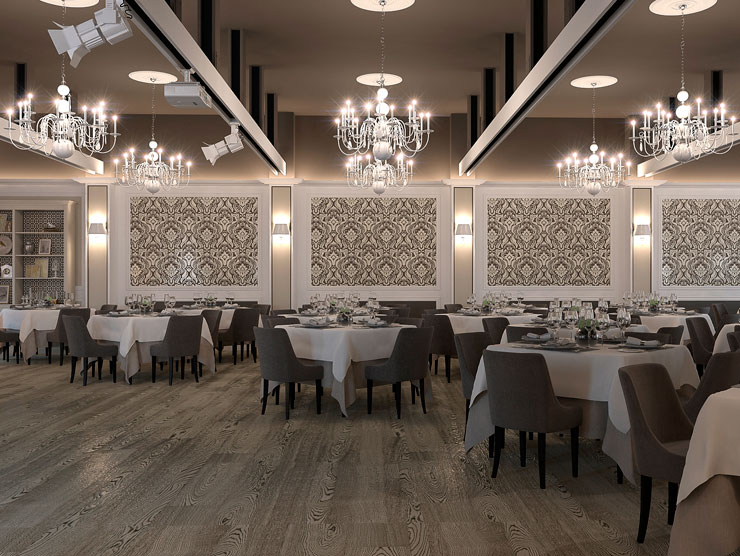 “Палада”
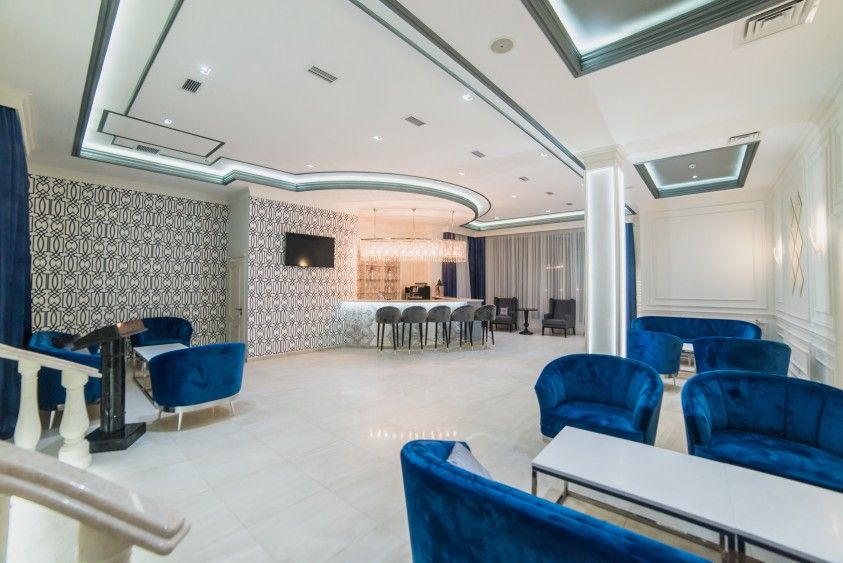 Бенкетна зала
Основне приміщення, де відвідувачі ресторану обідають або вечеряють, відпочивають або відзначають ювілей, торжество. 
Для сучасних ресторанів характерна наявність  кількох бенкетників залів. 
При правильному плануванні вони органічно вписуються в загальну групу торгівельних приміщень і разом з тим є індивідуальними по дизайну, обладнанню й оформленню.
Бенкетна зала ресторан «Тропік»
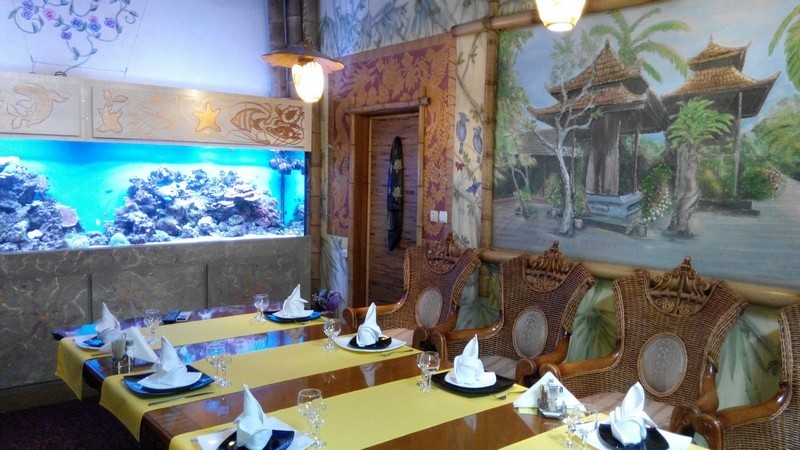 Бенкетна зала ресторан «Тропік»
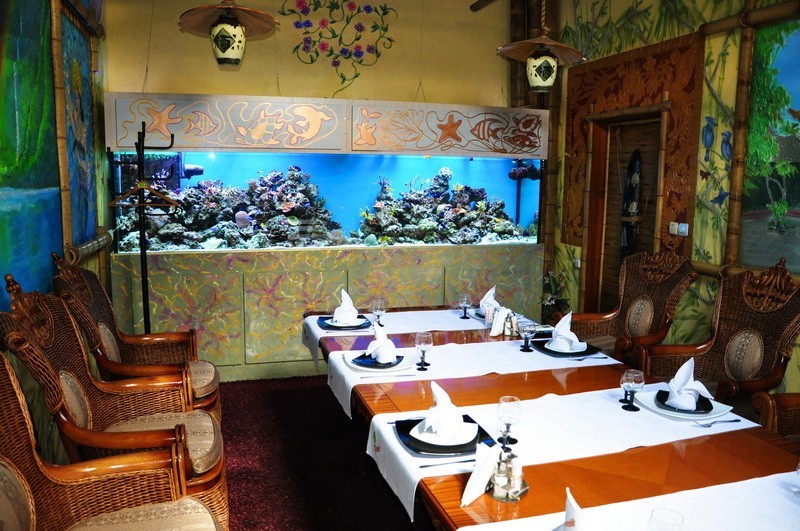 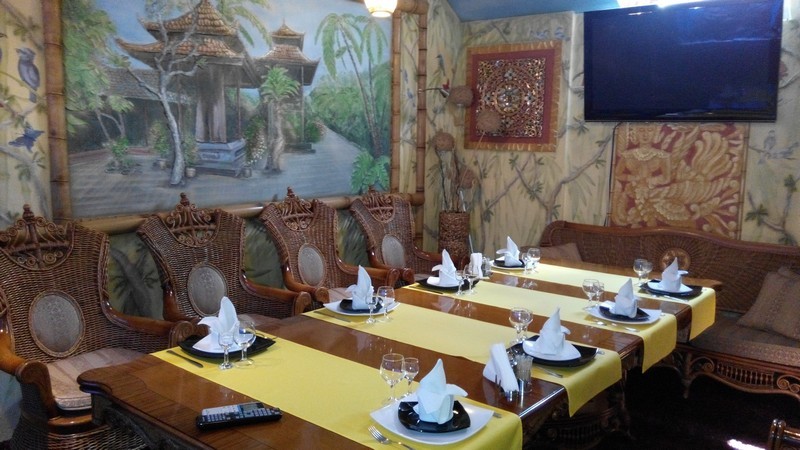 Кімната для паління
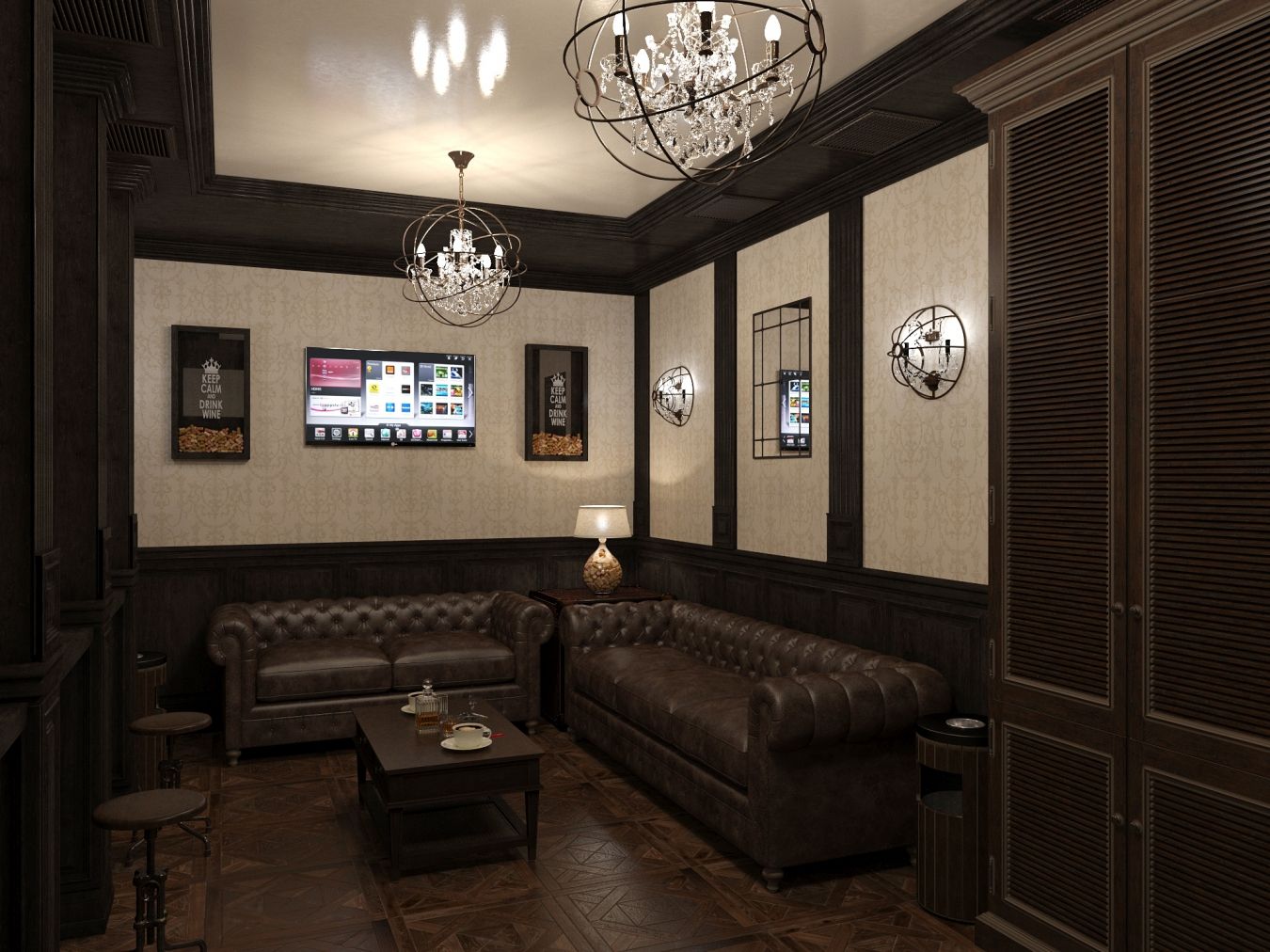 Місце для паління
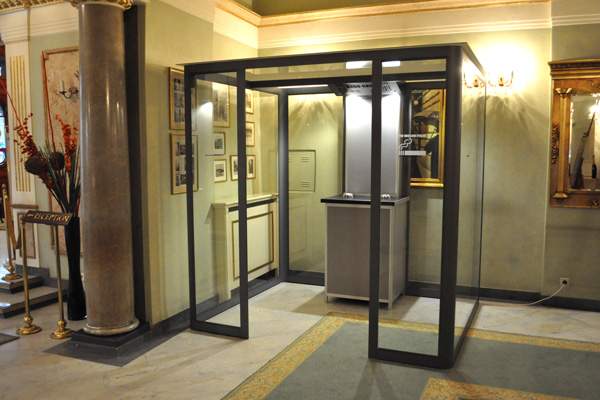 Допоміжні (підсобні) торгівельні приміщення закладів ресторанного господарства
Група приміщень, яка непрямо впливає на процес обслуговування, але без яких заклади ресторанного господарства не можуть функціонувати достатньо ефективно і на високому якісному рівні обслуговувати споживачів.
До підсобних торгівельних приміщень належать
касовий зал (при його наявності), 
сервізна,
 мийна столового посуду, 
 білизняна, 
 кімната для прасування столової білизни, 
приміщення для офіціантів,
приміщення для зберігання музичних інструментів та інших аксесуарів.
Мийна столового посуду
3. Устаткування закладів ресторанного господарства для організації процесу обслуговування
Вибір меблів, устаткування повинен: 
вирішуватися у стильовій відповідності до інтер’єру певного типу закладу харчування;
безпосередньо  пов’язуватися  із архітектурно-планувальним вирішенням залу, функціонально-технологічними процесами та формами обслуговування.
Класифікація устаткування для організації процесу обслуговування
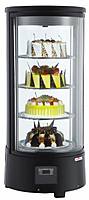 До торгово-технологічного та холодильного устаткування належать:
лінії прилавків самообслуговування, окремі прилавки для короткочасного зберігання та демонстрування страв і виробів у залі закладу (так звані «Шоу-майстри»),
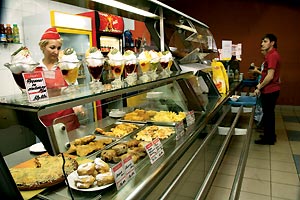 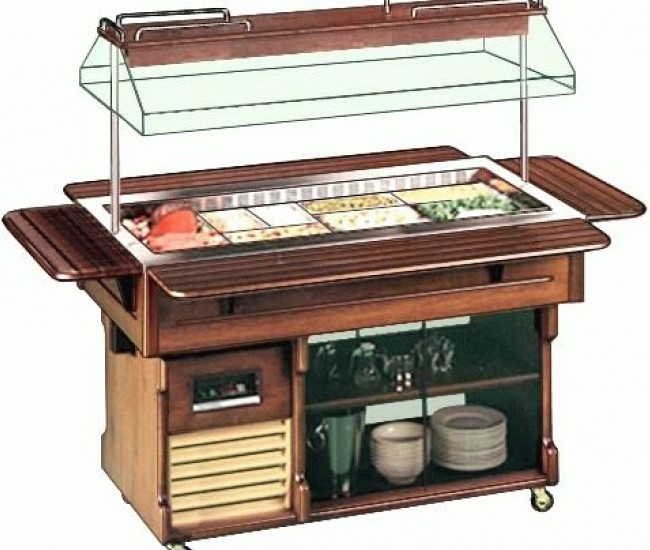 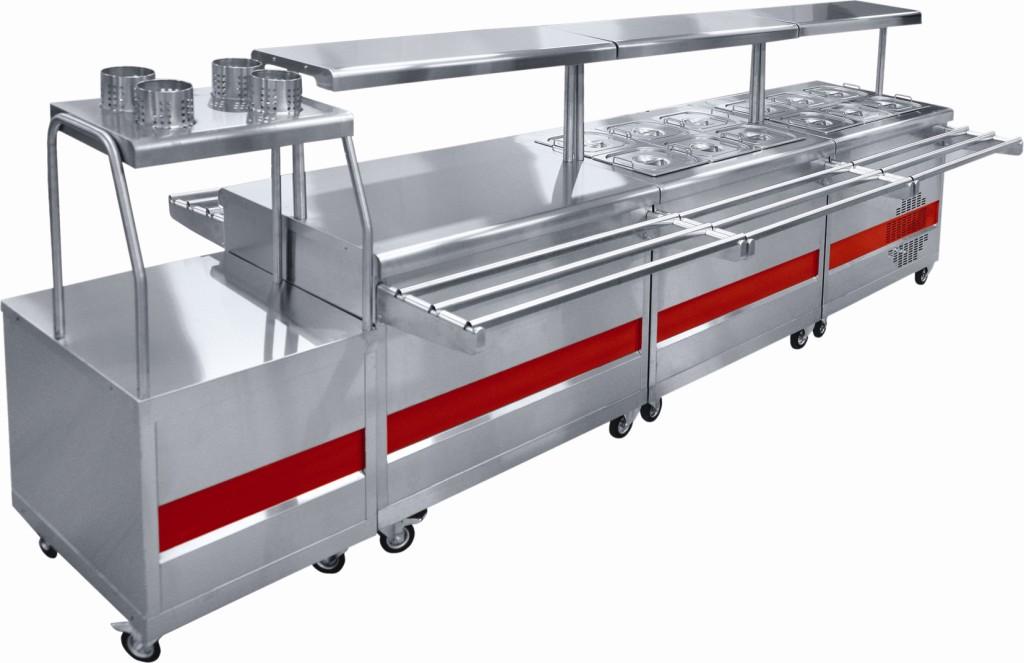 До торгово-технологічного та холодильного устаткування належать:
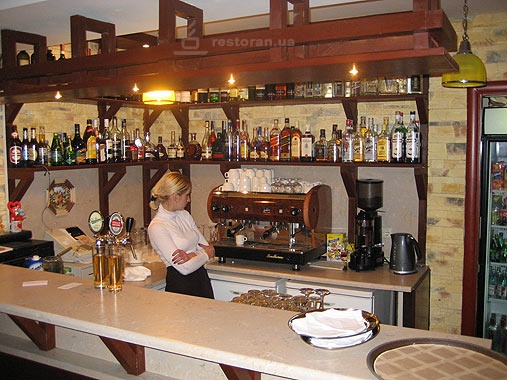 барні стійки, 
охолоджувані вітрини, 
прилавки, шафи
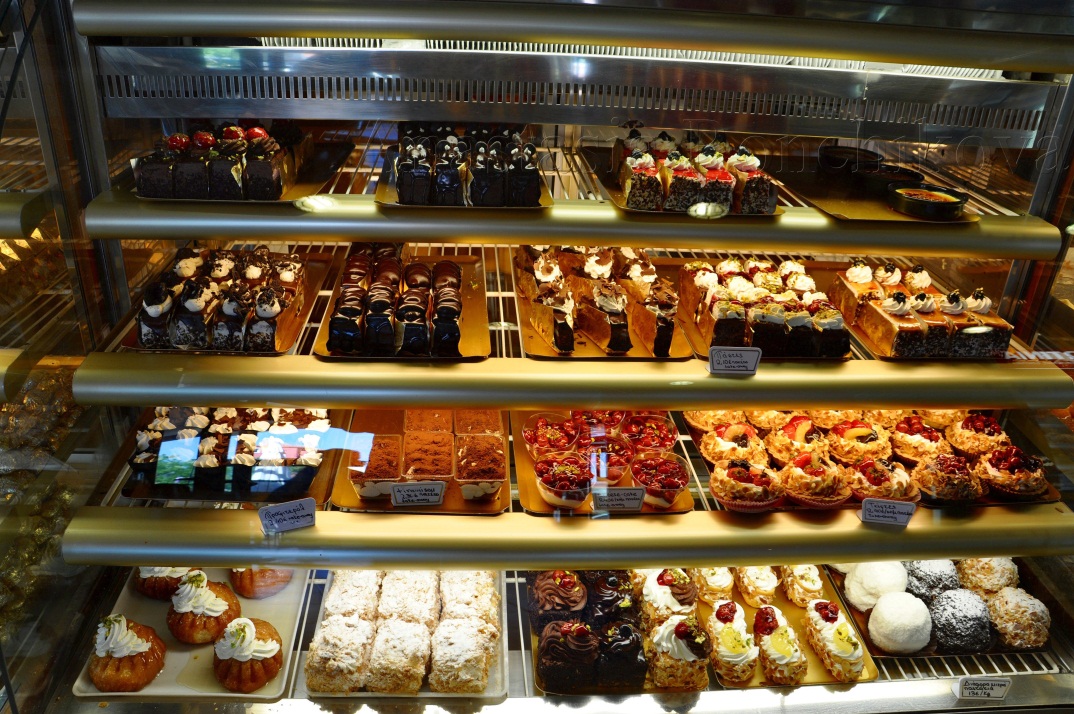 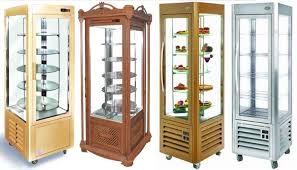 До торгово-технологічного та холодильного устаткування  належать:
демонстраційні багатоярусні вітрини з підсвітленням карусельного типу,
 «шведські лінії»,
настільні вітрини з підігрівом, з охолодженням, 
настільні салат-бари, 
буфет-бари тощо.
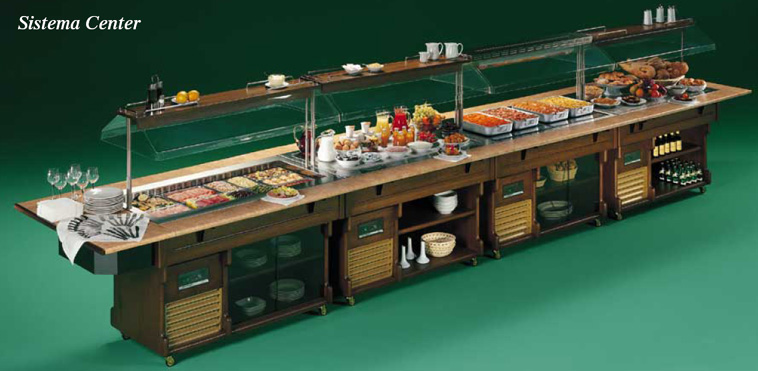 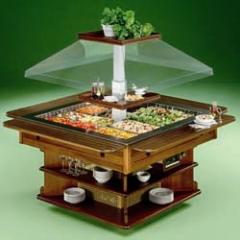 До немеханічного устаткування залів можна віднести:
Меблі та устаткування для зберігання, транспортування посуду, відпускання їжі  (візки, серванти, напівсерванти, станції офіціанта, підсобні столи тощо)
Меблі для приймання їжі (столи, стільці)
Меблі закладів харчування для приймання їжі
Вдале розташування меблів дозволить:
підкреслити вільний простір залу;
зручно обслуговувати гостей офіціантам;
зорово змінити пропорції зали;
раціонально використовувати пощу залу.
Спосіб розташування обідніх столів залежить від загальної конфігурації залу, розміщення вікон, дверей, колон, місце розміщення естради.
Вимоги до меблів закладів харчування
До номенклатури і видів меблевих виробів, які використовуються у ресторанах, кафе, висуваються такі спеціальні вимоги:
відповідність меблів характеру діяльності підприємства, способу обслуговування;
відповідність типу торгового залу;
зручність – співвідношення між висотою столу і висотою сидіння стільця, висотою підлокітників і спинкою;
гігієнічність, що забезпечується використанням відповідних оздоблювальних матеріалів.
Столи закладів харчування
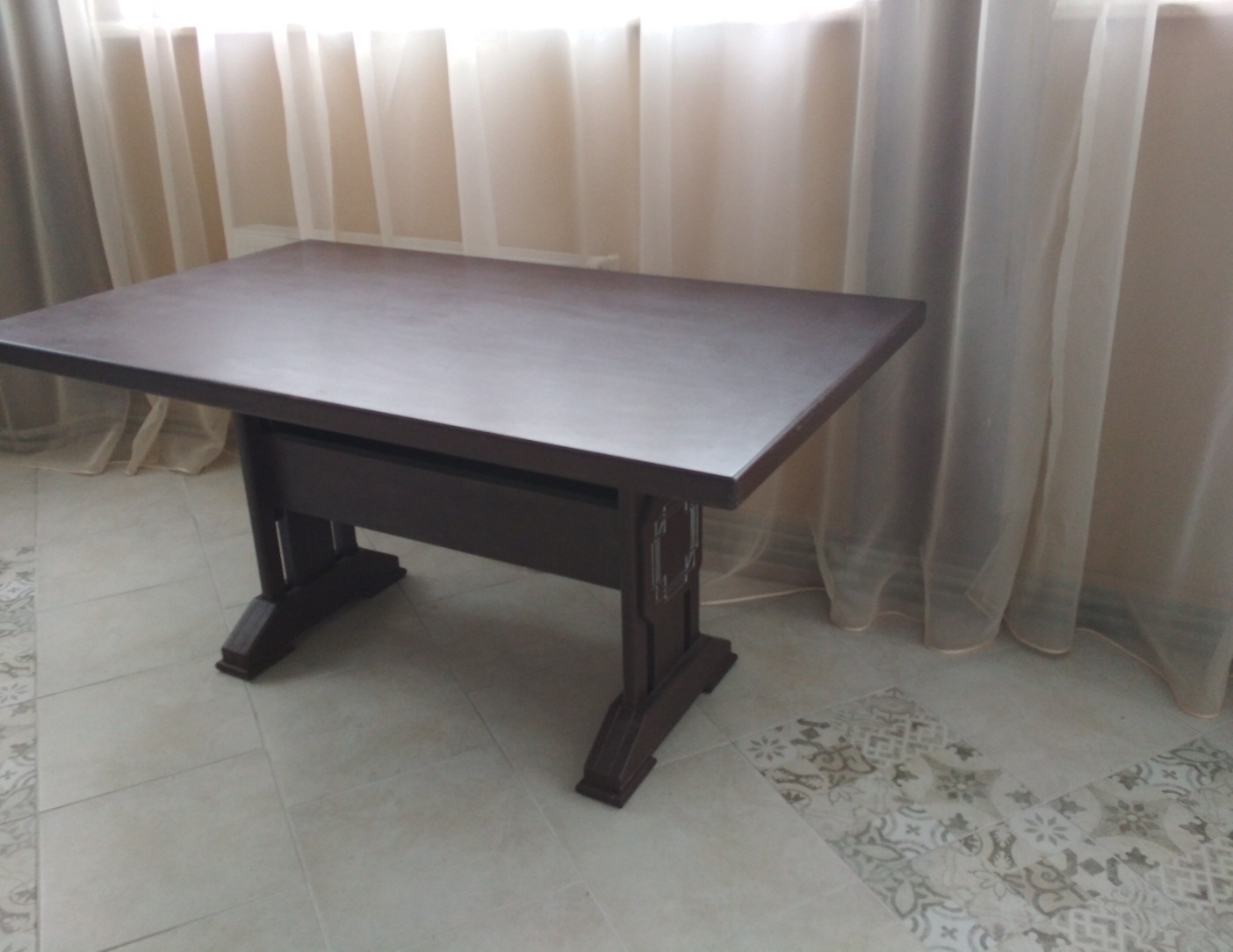 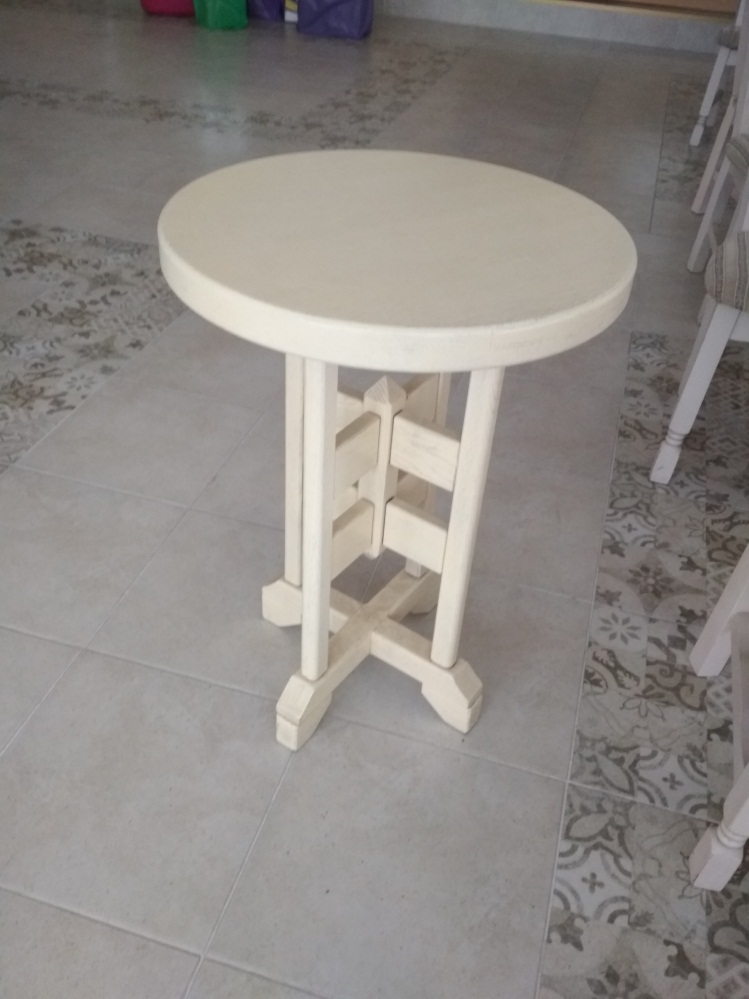 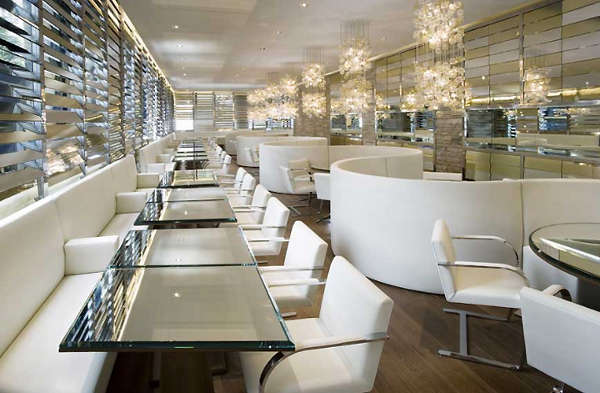 Меблів інтер’єрі
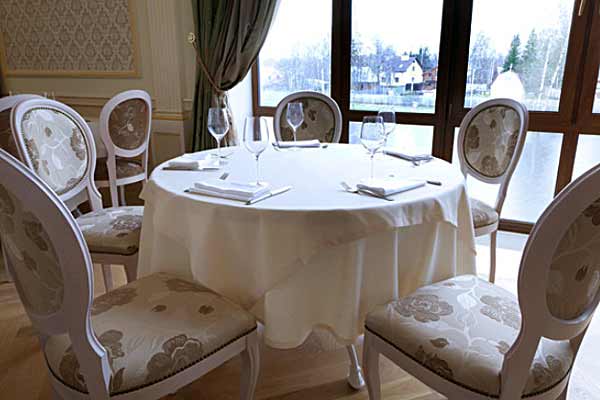 Микулин Бровар
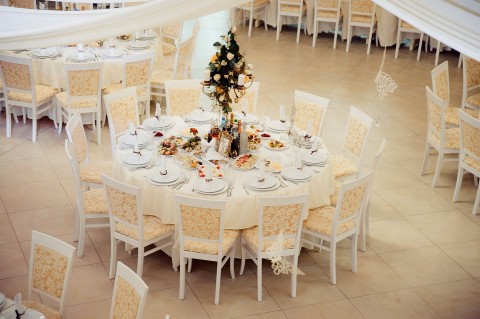 Микулин Бровар
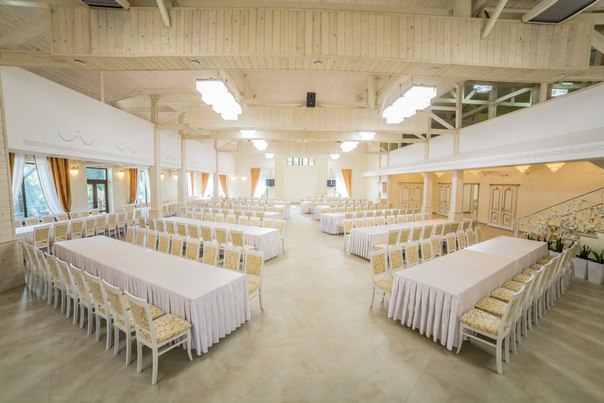 Меблі для сидіння (стільці)
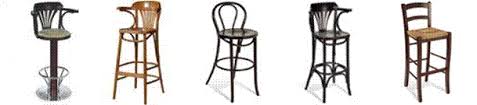 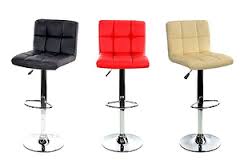 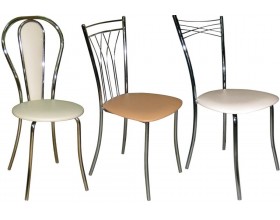 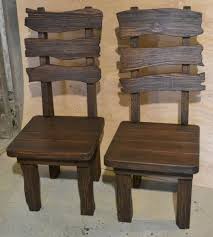 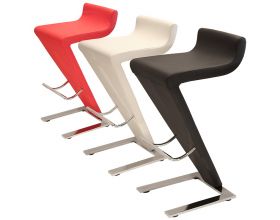 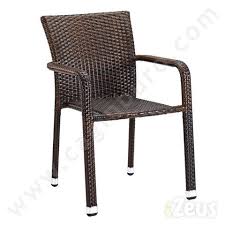 Стільці напівм’які «Бреда»
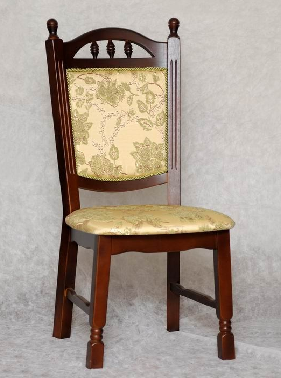 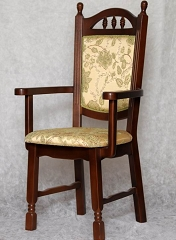 Ресторанні стільці
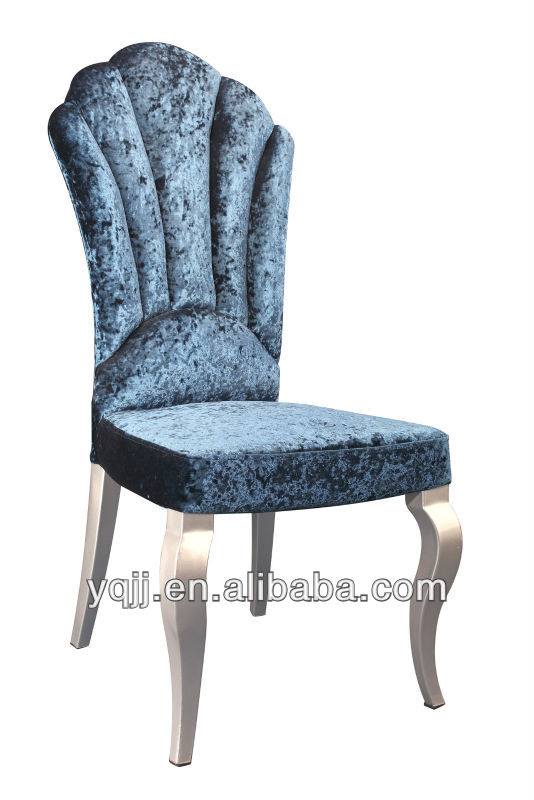 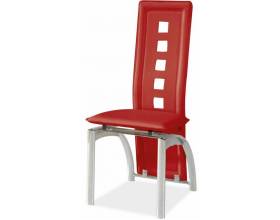 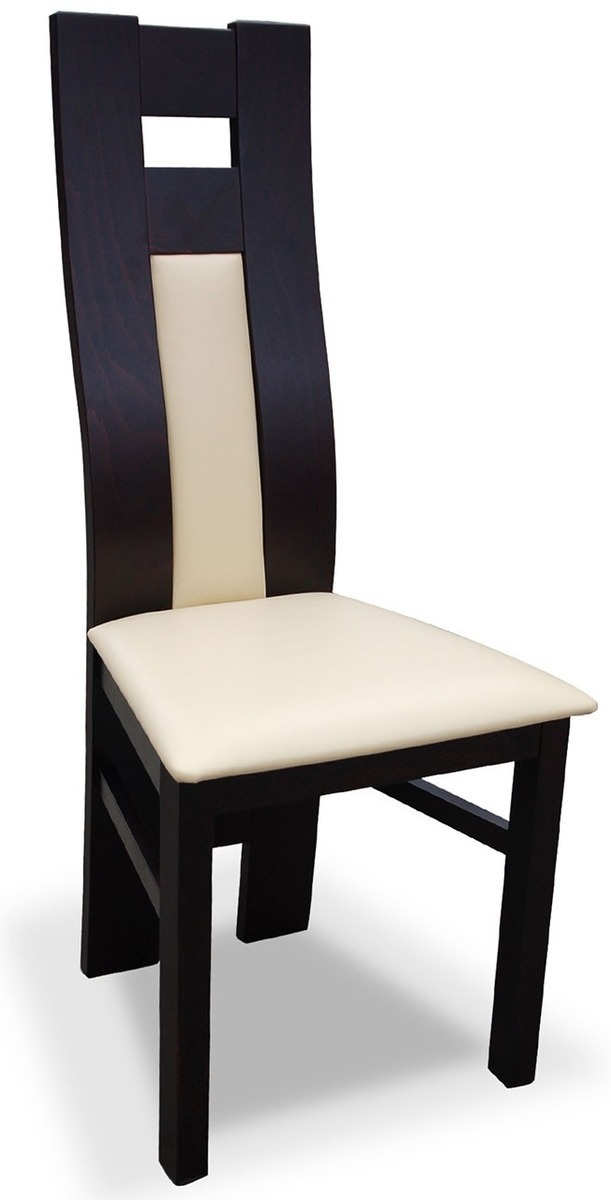 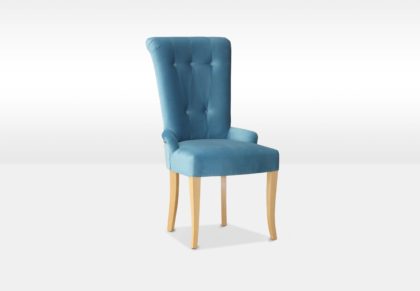 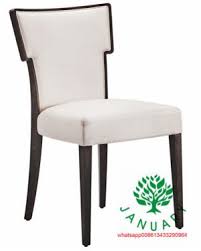 Бенкетки для ресторанів, барів
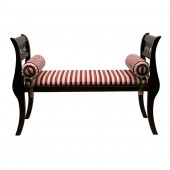 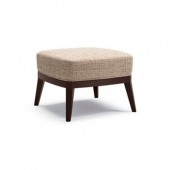 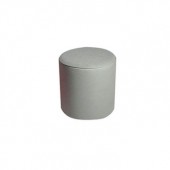 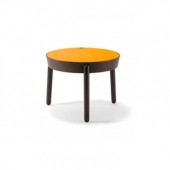 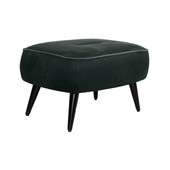 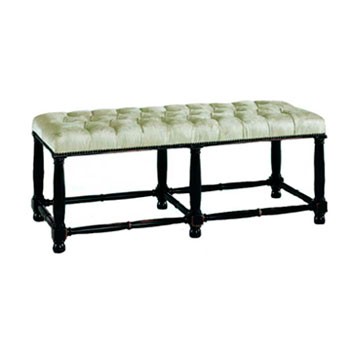 М’які меблі для ресторанів
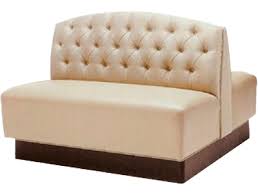 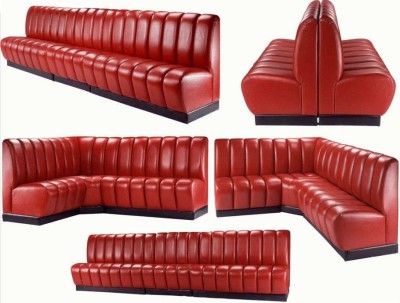 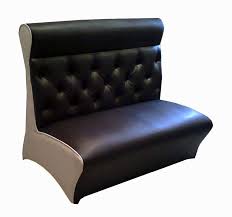 М’які дивани
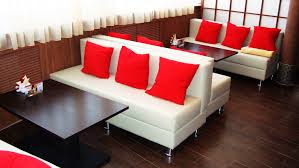 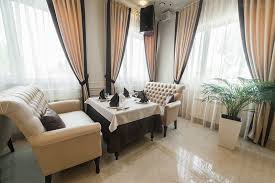 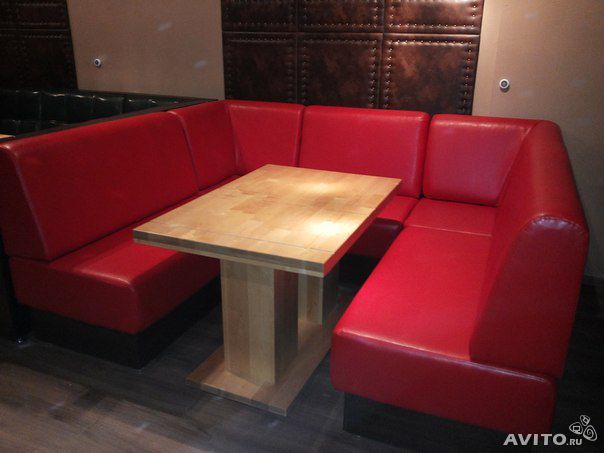 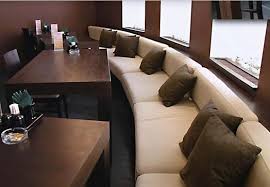 Меблі літніх майданчиків, терас
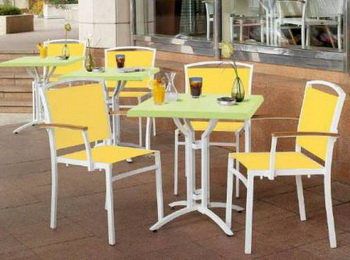 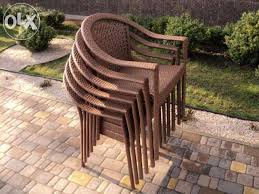 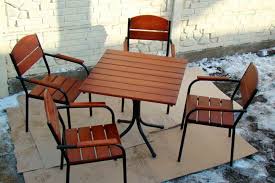 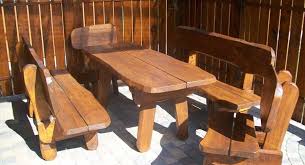 Офіціантський  напівсервант (станція)
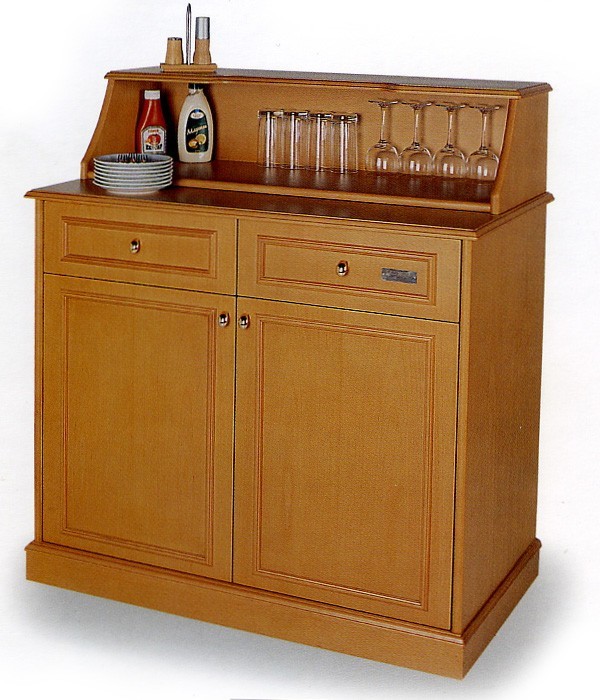 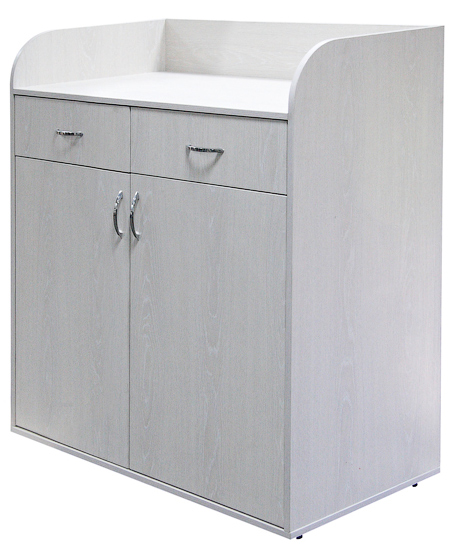 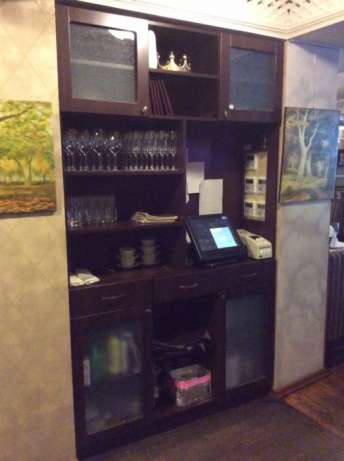 Станція офіціанта